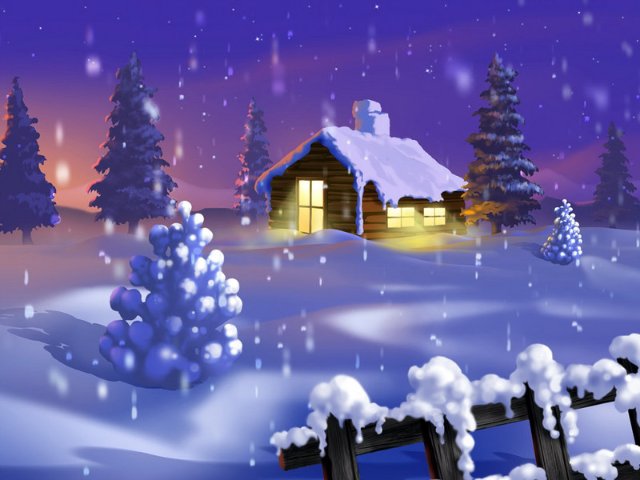 Помощники Деда Мороза
Выполнила
учитель-логопед
Пономарева Елена Витальевна
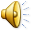 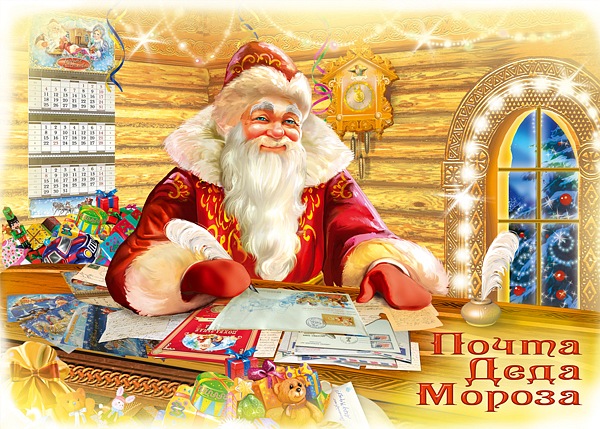 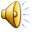 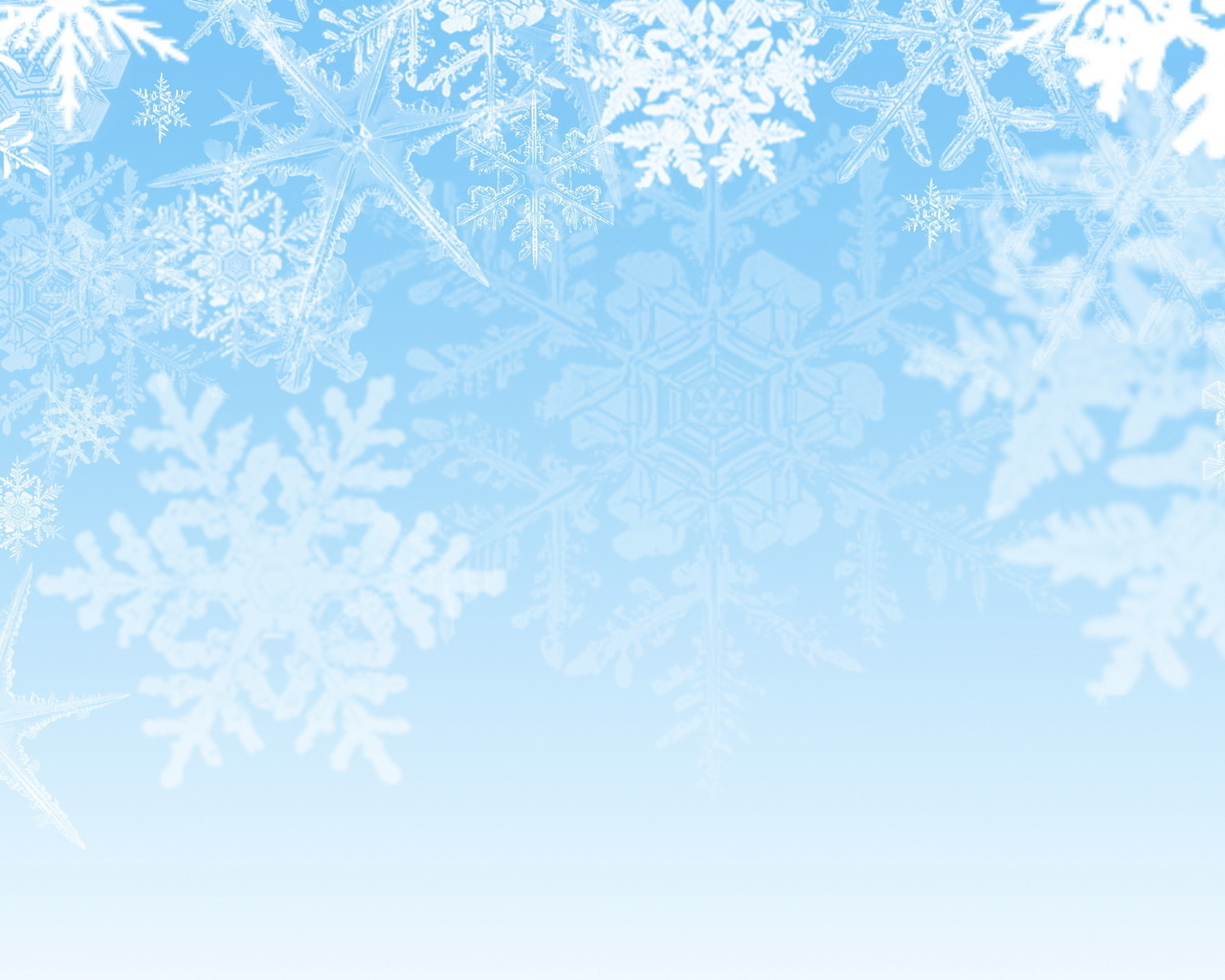 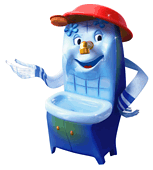 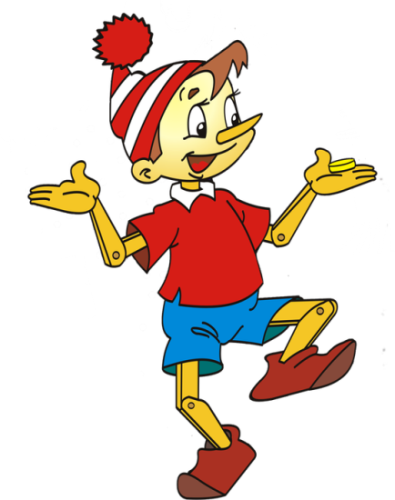 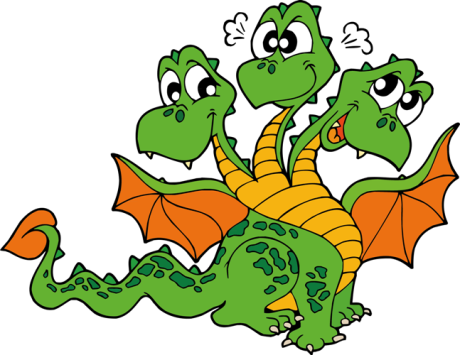 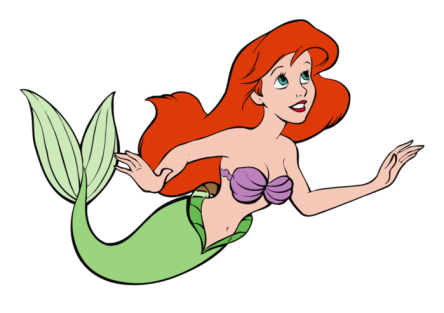 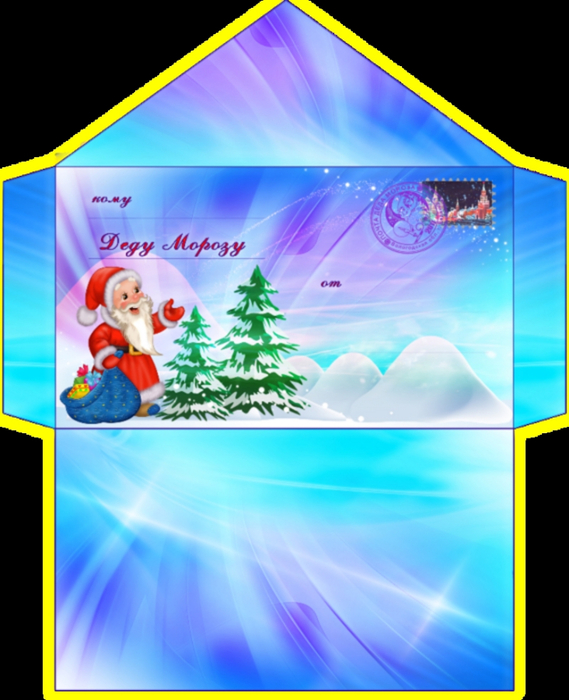 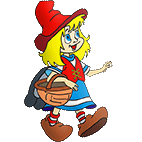 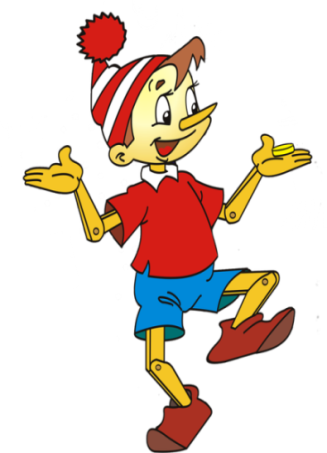 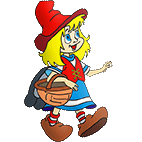 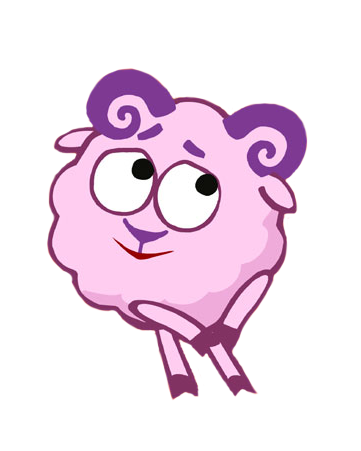 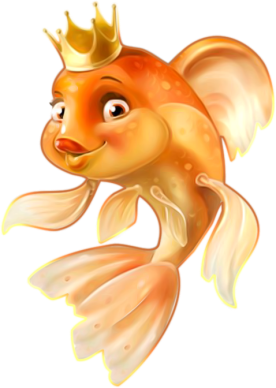 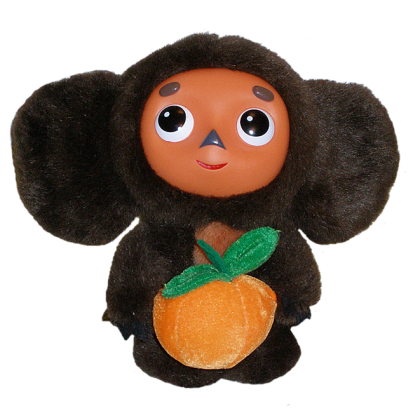 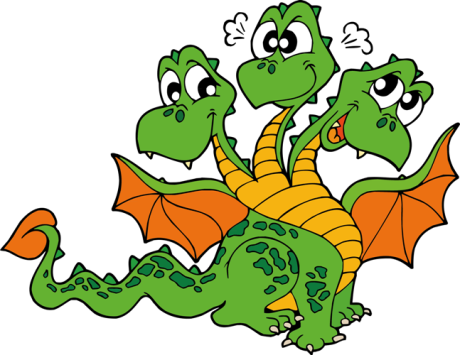 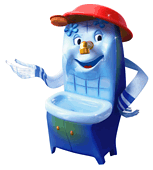 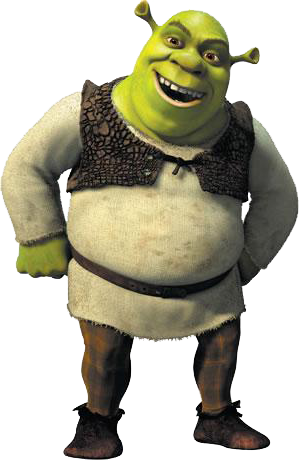 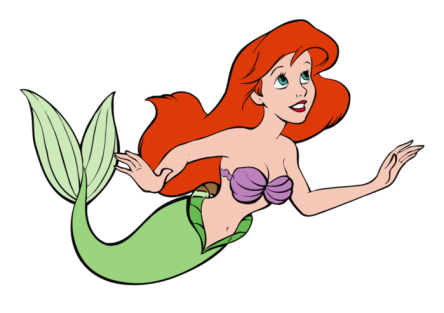 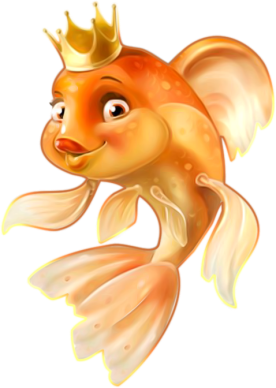 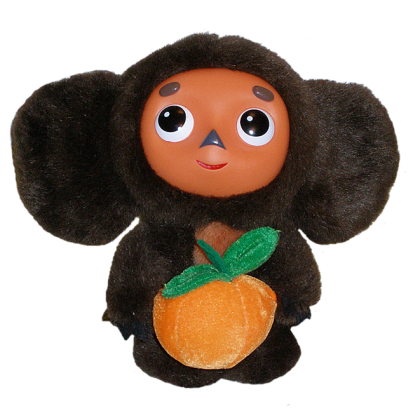 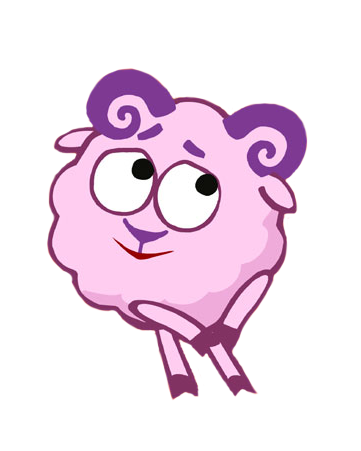 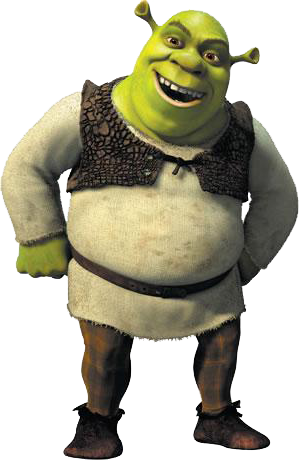 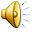 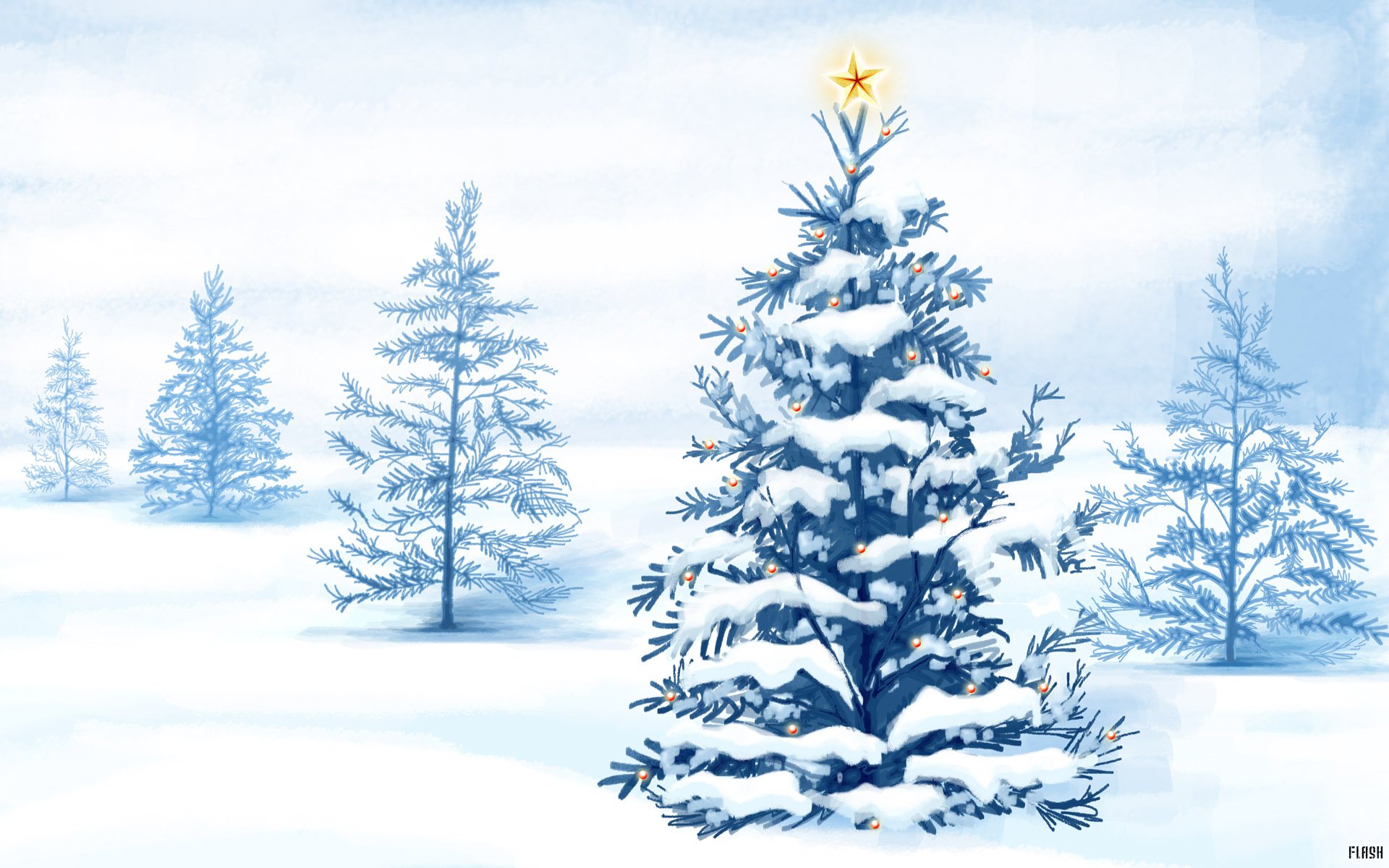 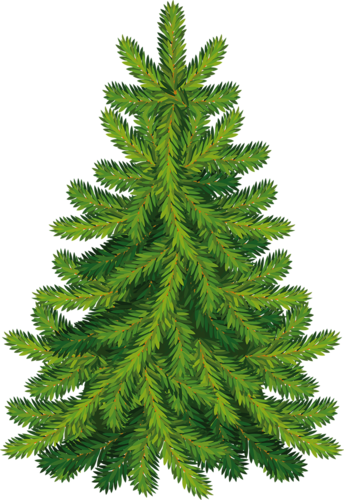 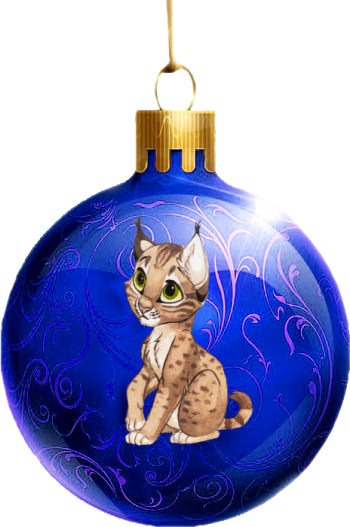 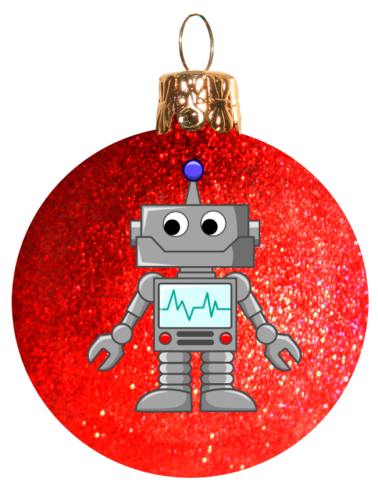 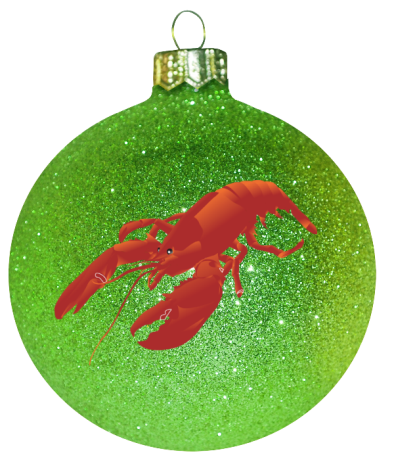 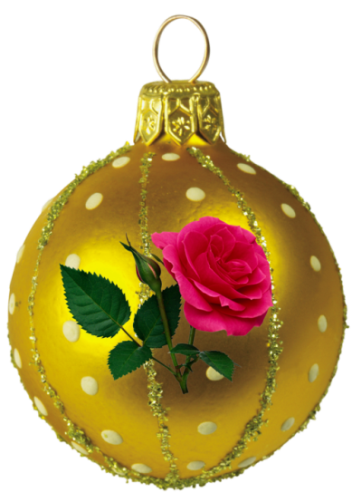 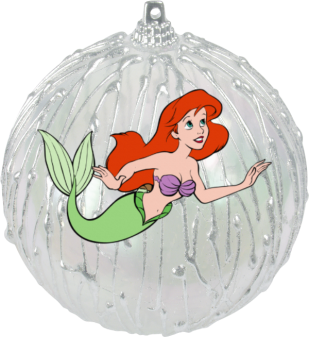 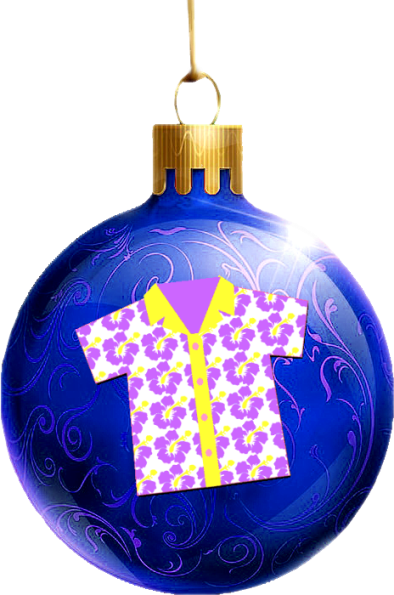 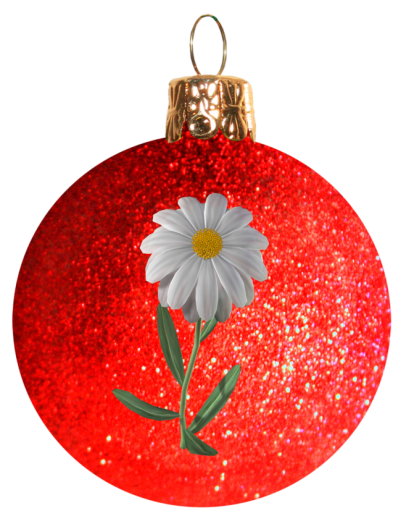 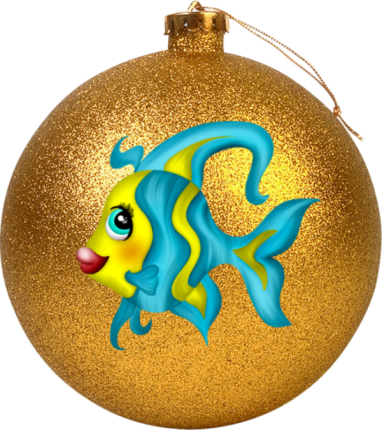 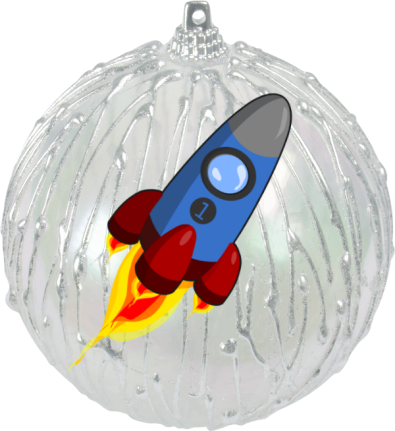 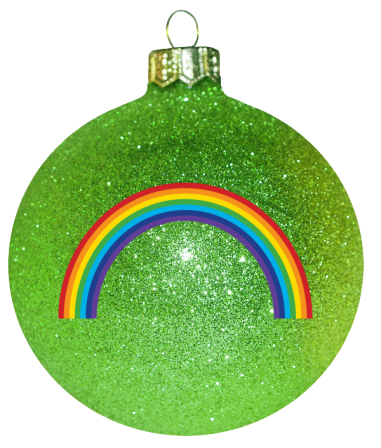 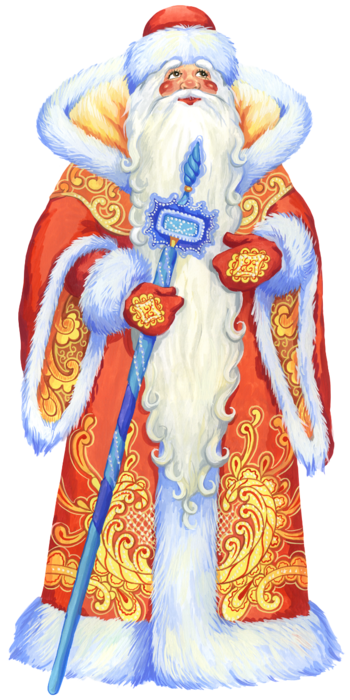 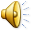 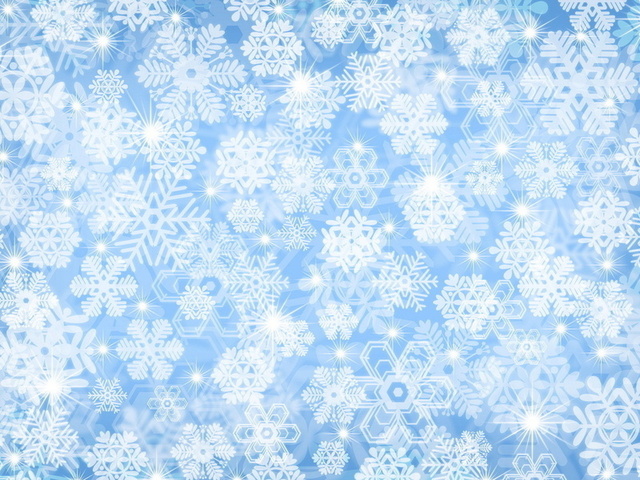 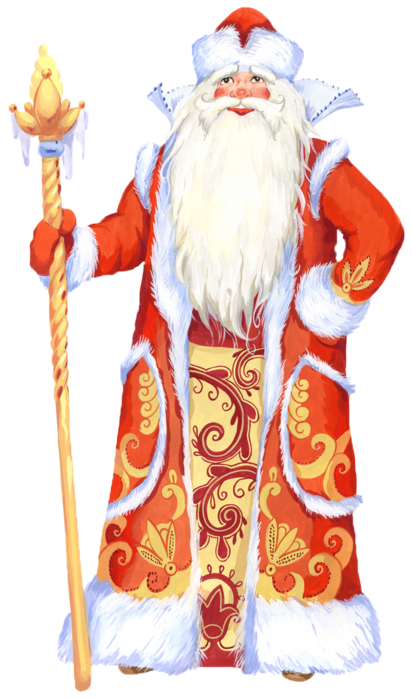 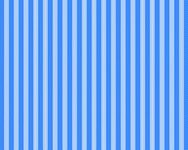 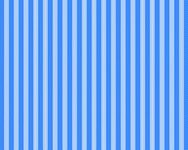 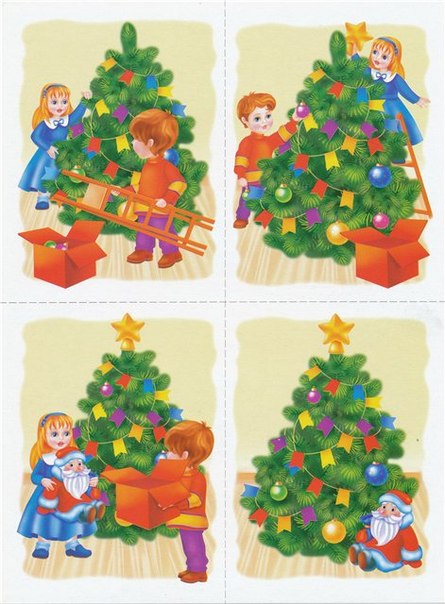 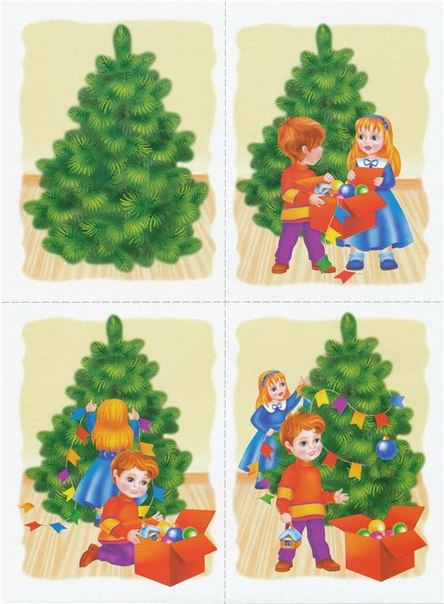 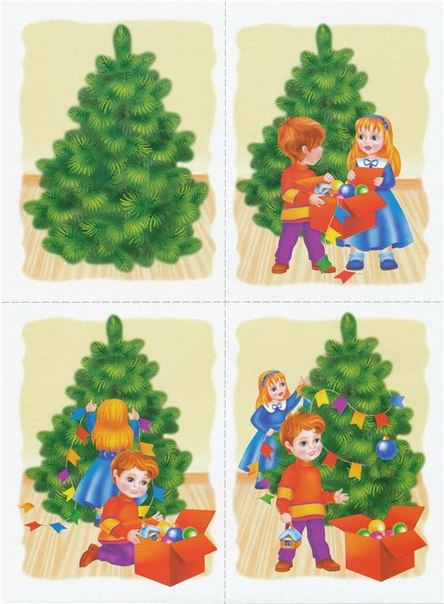 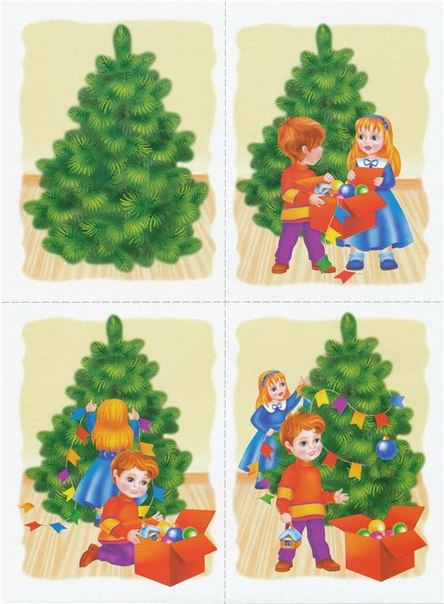 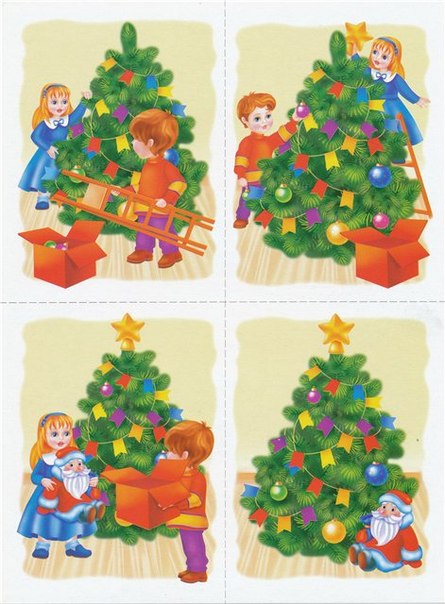 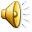 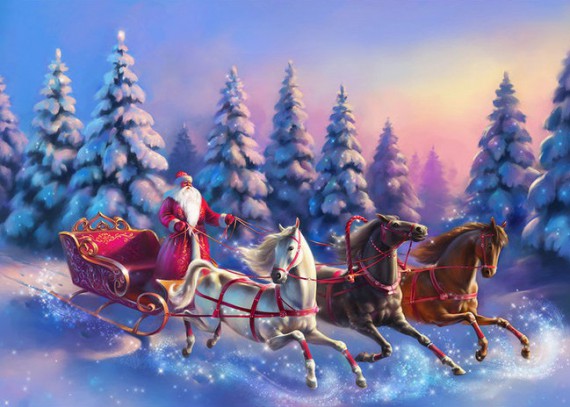 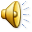